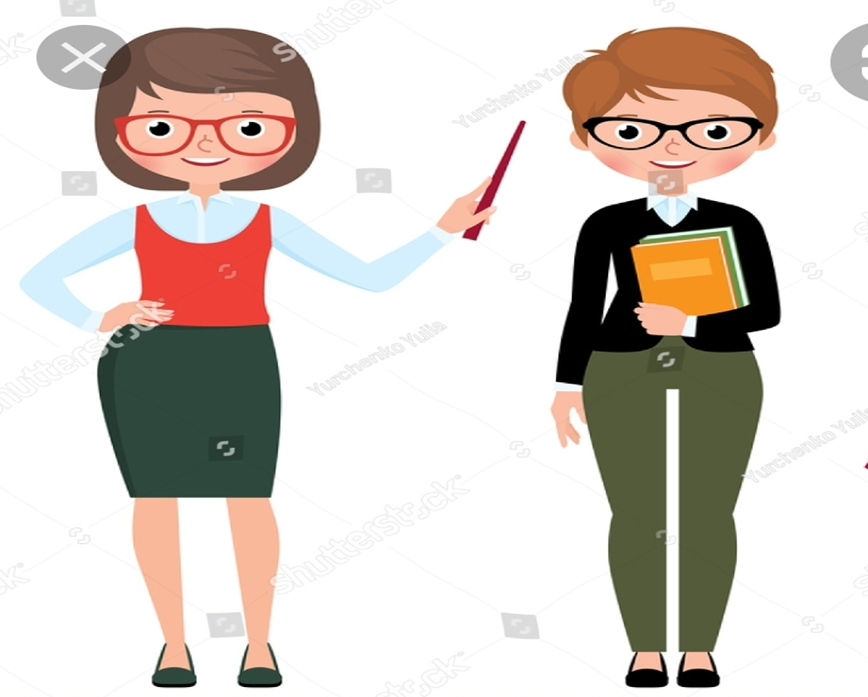 ERA MESOZOICA
Comparsa ed estinzione dei dinosauri
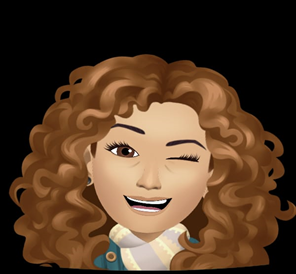 CLASSE 3°A-B PLESSO GIANNI RODARI
DOCENTI CASTIELLO R., SPOSITO R., FEOLA L.
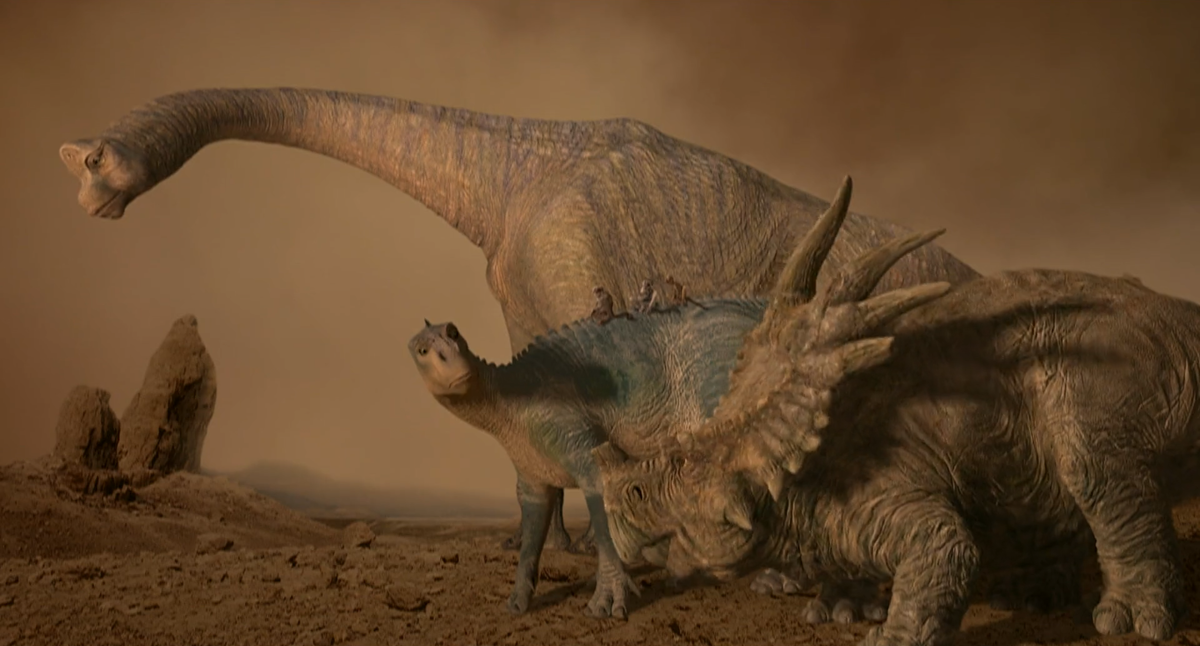 Questa foto di Autore sconosciuto è concesso in licenza da CC BY-SA
MAPPA CONCETTUALE DELL’ERA MESOZOICA
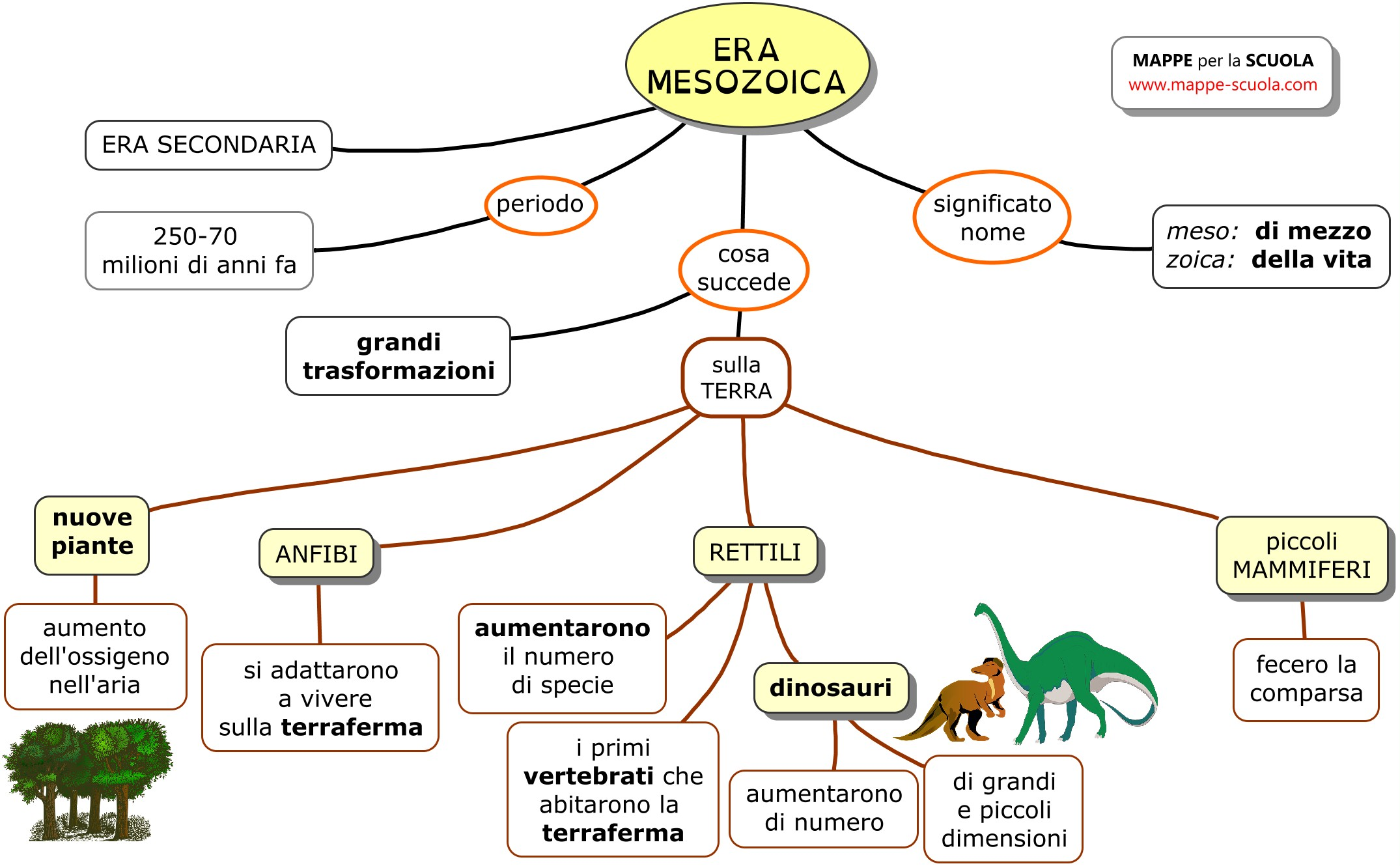 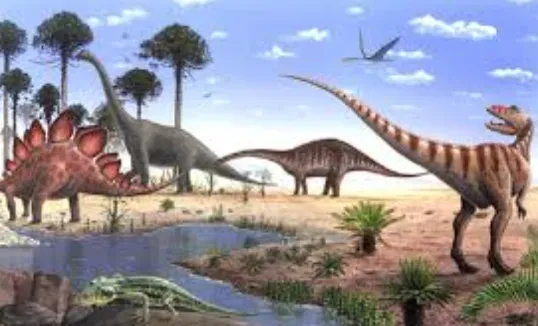 L’Era Mesozoica dura 160 milioni di anni (250-65 milioni di anni fa). 
Si divide nei periodi: Triassico, Giurassico e Cretaceo. E’ chiamata “l’Età dei Rettili” poiché i dinosauri cominciano ad evolversi 248 milioni di anni fa. Appaiono anche i primi mammiferi e gli antenati dei pesci ossei. La Pangea (continenti tutti attaccati) si divide in tanti pezzi che si muovono lentamente sulle rocce fuse più profonde. L’Europa ed il Nord America restano unite. In Italia si cominciano a formare gli Appennini. Nell’acqua, tra gli invertebrati, si sviluppano delle ammoniti. La vita vegetale mostra in terra, lo sviluppo delle felci e delle piante con i fiori (Gimnosperme). In acqua si sviluppano le alghe come vegetazione primaria.
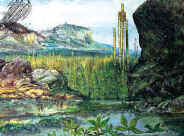 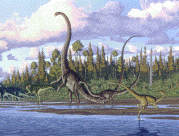 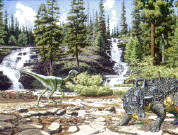 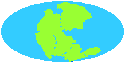 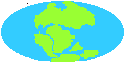 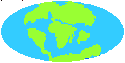 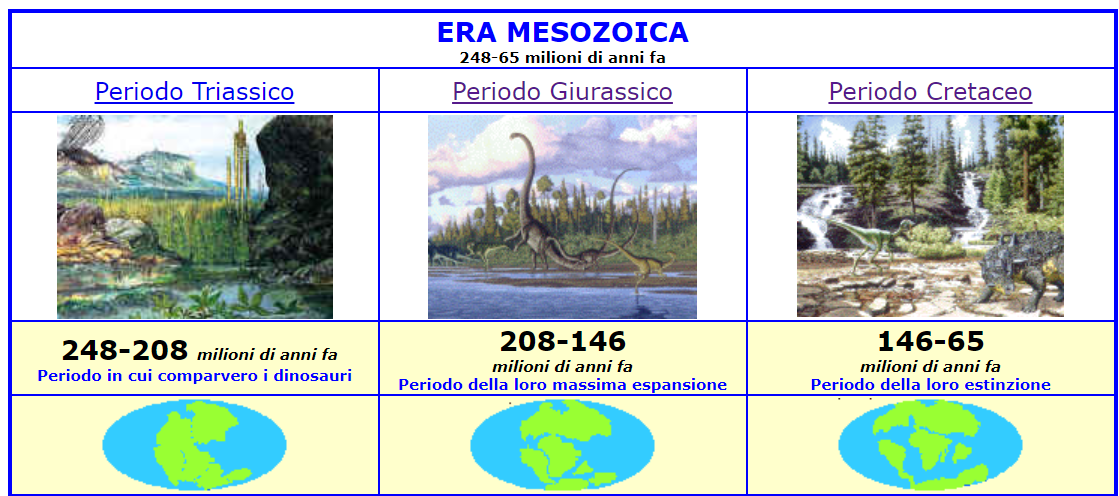 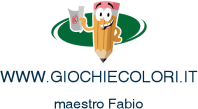 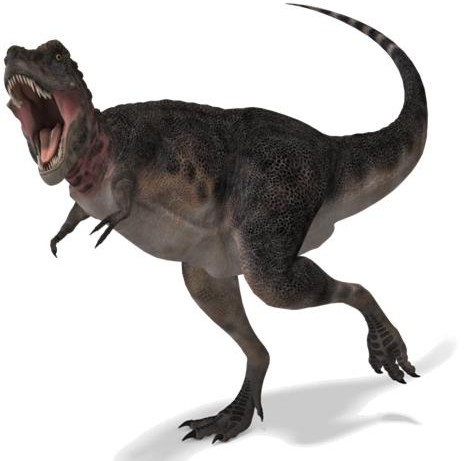 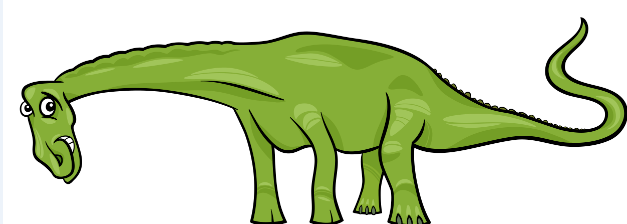 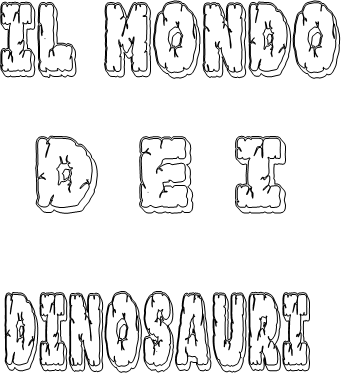 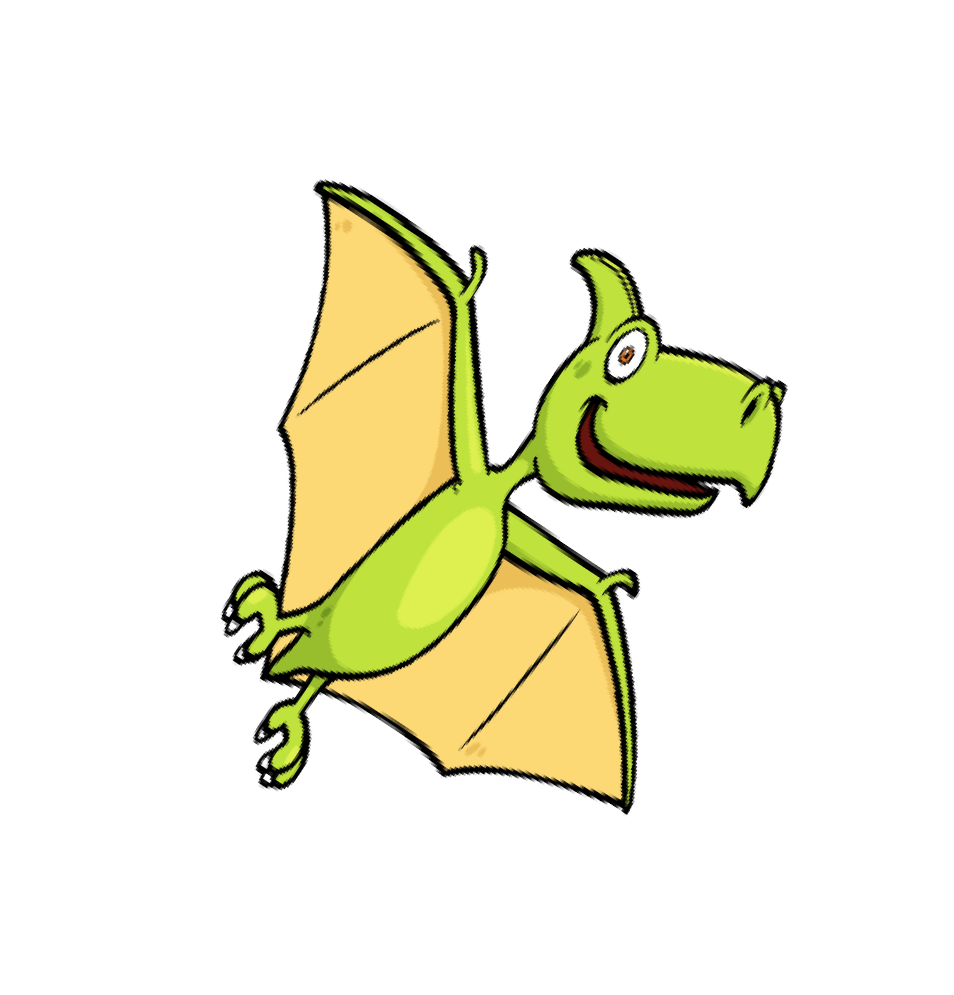 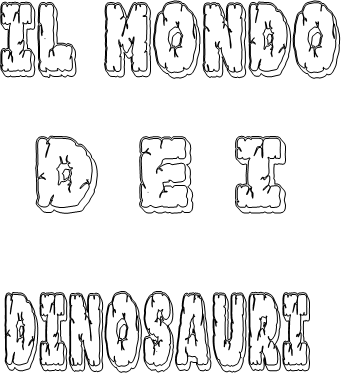 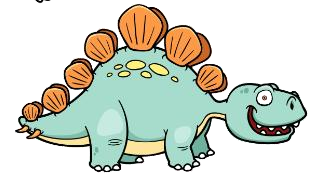 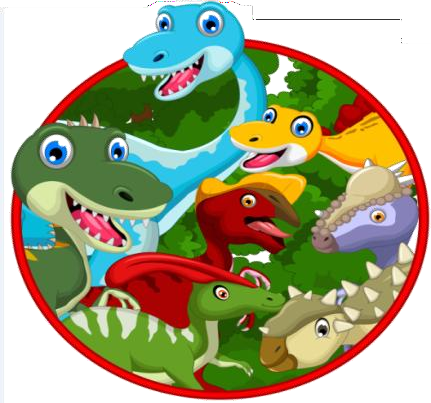 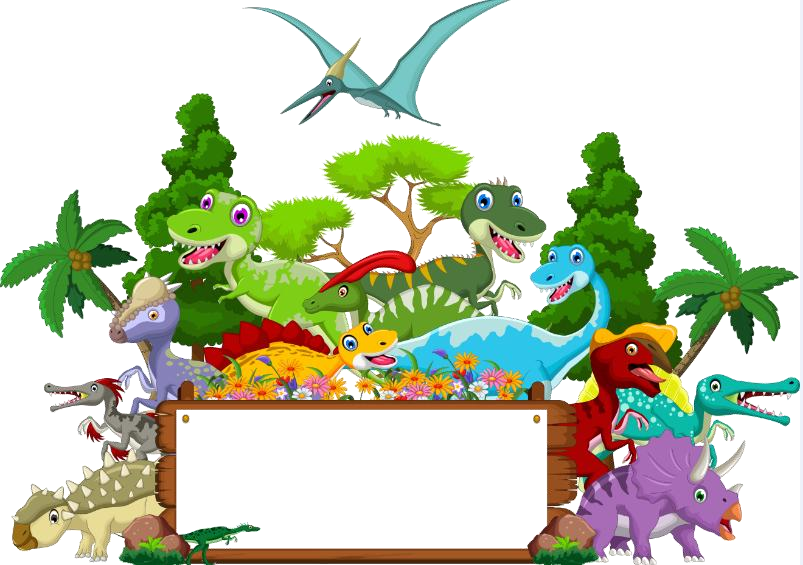 Un		mondo  fantastico  ti	aspetta !
Sai qual è stato il dinosauro più feroce ?
E il più pacifico ?
In quale museo è esposto lo scheletro di dinosauro  più grande ?
Grazie a questo mini libro potrai scoprire tutto  sui dinosauri più famosi, mettere alla prova le  tue conoscenze con divertenti QUIZ e giocare con  piacevoli GIOCHI.
Una piccola enciclopedia sui dinosauri a portata di mano.
Soluzione  dei giochi
Dino quiz
DINO QUIZ 1
Paleoartista
DINO QUIZ 2
Regolare il calore
DINO QUIZ 3
Ciro
DINO QUIZ 4
55
DINO QUIZ 5
Dromiceiomimus
SCOPRI L’INTRUSO
TRICERATOPS
ALLOSAURUS
PTERANODON
crucipuzZLE
DINO QUIZ 1
Come si chiama l’esperto che lavora per i musei e realizza le  ossa dei dinosauri o i calchi dei reperti ?

PALEOARTISTA
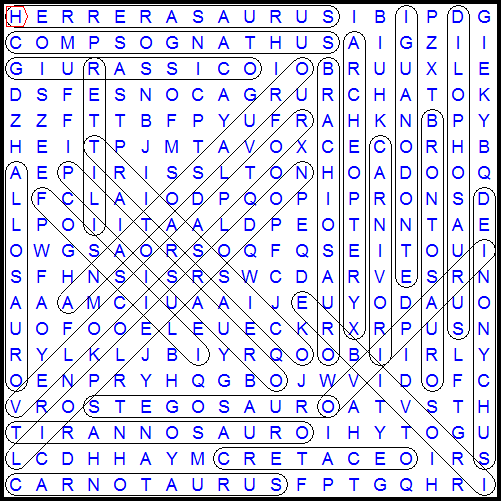 ARCHEODESIGNER  PALEOMODELLISTA
SOLUZIONE A PAGINA 27
Pag. 27
Pag. 02
COSA	SONO	I DINOSAURI ?
Dopo aver ritagliato il T-rex
Piega i pezzi A, B e D su se stessi.
Incolla poi A e B all’altra parte della bocca e  la parte D alla parte E.
Dovresti ottenere lo stesso risultato della  foto.
I dinosauri sono un gruppo di rettili apparsi sulla Terra circa 230  milioni di anni fa.
Dominarono il nostro pianeta per ben 165 milioni di anni.
Gli scienziati chiamano questo periodo:
ERA MESOZOICA.
Il periodo in cui vissero i dinosauri venne diviso in tra parti:

TRIASSICO, GIURASSICO e CRETACEO.
Per ognuna di queste vissero di dinosauri di diverso genere che  popolarono la terra, i mari e l’aria.
Il corpo dei dinosauri era, in genere, coperta da scaglie e  corazze.
Alcuni erano piccoli come polli, altri alti come un palazzo.
Potevano essere BIPEDI (camminavano sulle zampe posteriori), o  QUADRUPEDI (camminavano usando le quattro zampe).
Molti dinosauri erano CARNIVORI, altri ERBIVORI, tutti,  comunque, costruivano nidi per deporre le loro uova.
Ad oggi non si sa ancora con certezza il motivo per il quale si sono  estinti.
A SECONDA DI COME OSSERVERAI IL  TIRANNOSAURO, SEMBRERA’ CHE IL  SUO SGUARDO SEGUA IL TUO.
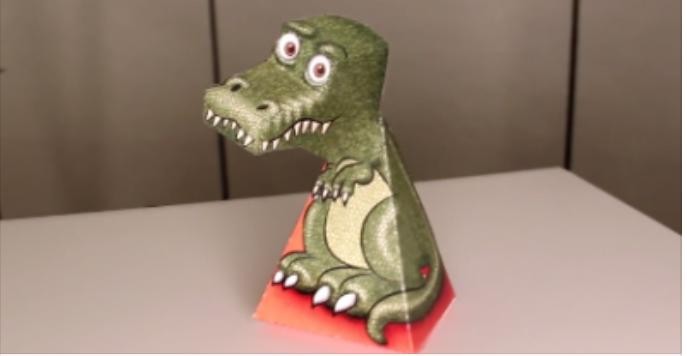 LO	SAPEVI	CHE	?
Alcuni dinosauri prendono il nome dallo studioso che li ha
scoperti o dal luogo in cui sono stati trovati i reperti ?
1 FOTO DEL MODELLINO MONTATO
Pag. 26
Pag. 03
COSTRUISCI  UN  T- REX  CHE  TI  SEGUE CON LO SGUARDO.
Ritaglia il modello e incollalo su un cartoncino.
Segui poi le istruzioni alla pagina seguente.
LO	STEGOSAURO
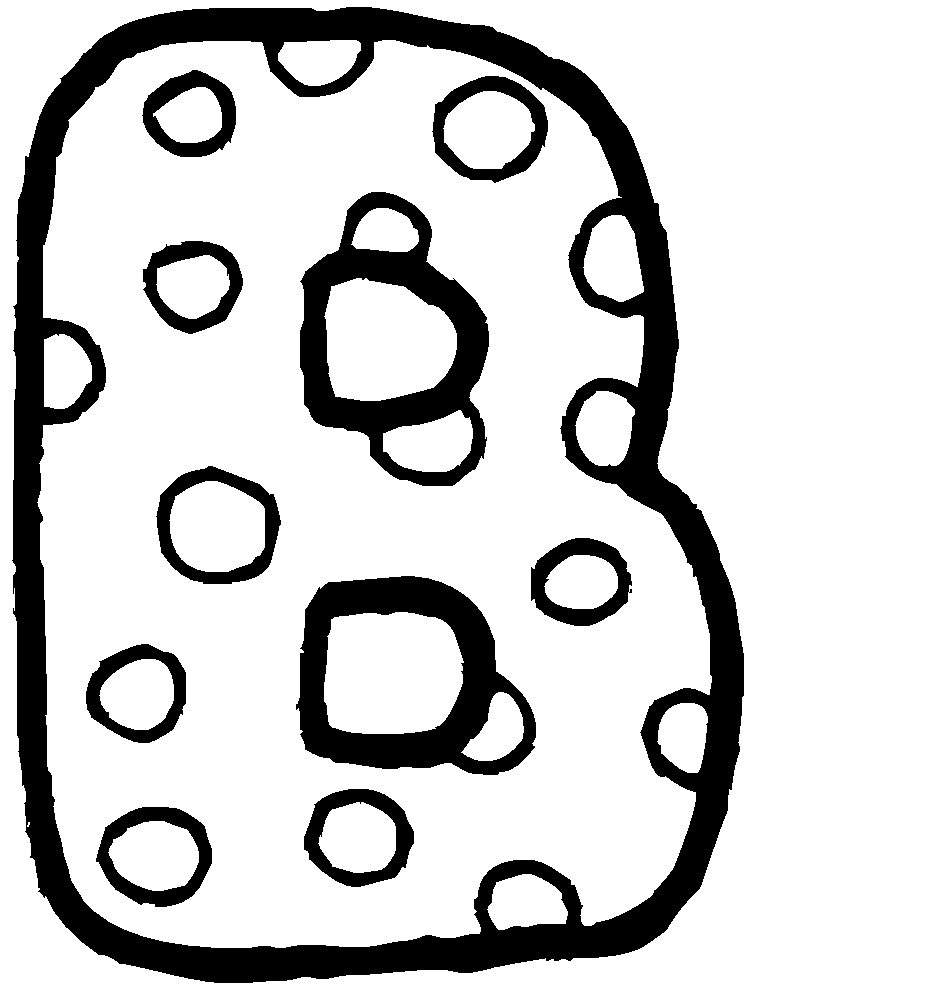 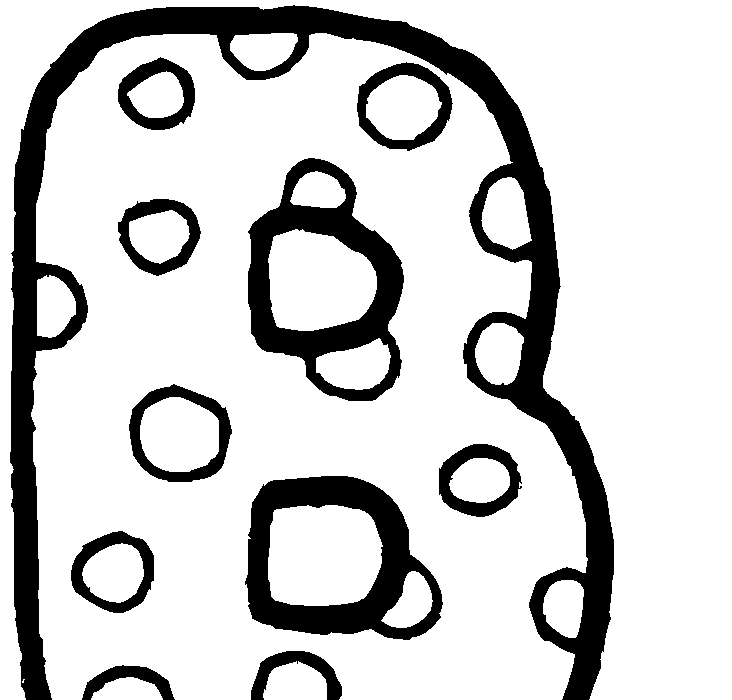 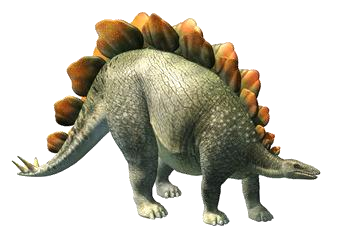 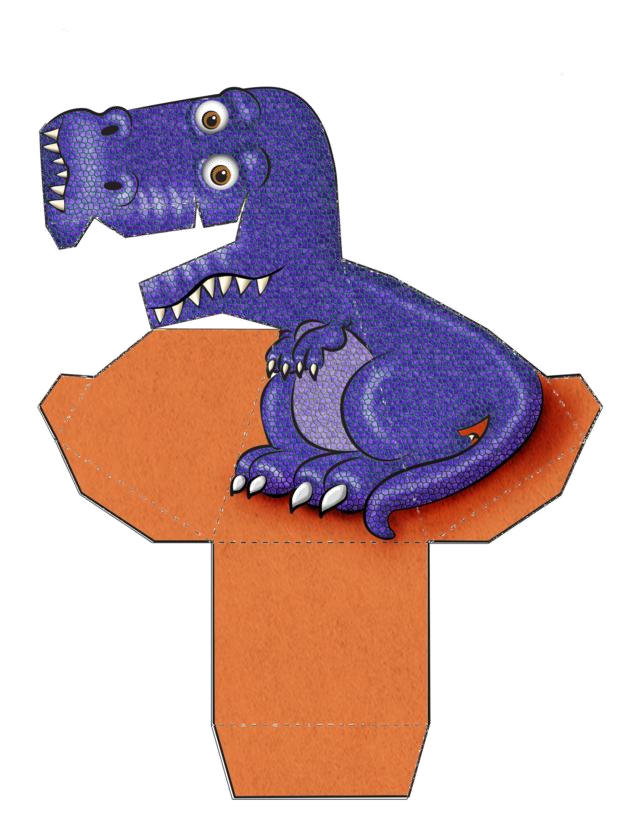 D
Lo Stegosauro era un grosso dinosauro vegetariano vissuto alla fine dell’ epoca  giurassica. Raggiungeva la lunghezza massima di 8 metri, l’altezza di 4 metri e il
A
B
peso di 4,5 tonnellate.
Una sua caratteristica fisica particolare era quella  di avere una fila di placche ossee sul dorso del  corpo e spine sulla lunga e possente coda, arma  di difesa letale per i predatori carnivori.
Ad oggi non si conosce ancora bene la funzione  delle placche.
E
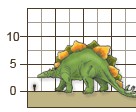 Probabilmente lo Stegosauro viveva in un ambiente aperto dove brucava  felci e arbusti. Resti di Stegosauro sono stati rinvenuti nel Nord America  occidentale.

DINO QUIZ 2
Le placche ossee dello Stegosauro servivano anche per ?
Difendersi dai predatori  Regolare il calore  Ornamento
Pag. 04
Pag.25
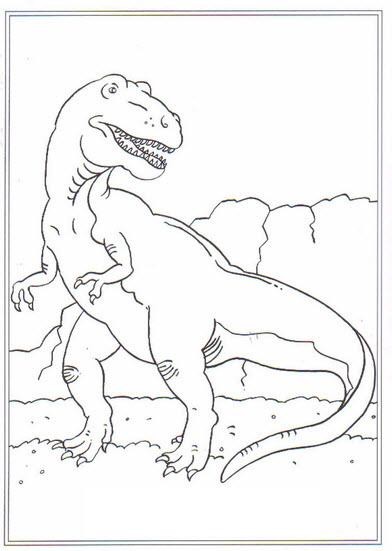 L’	EDMONTOSAURUS
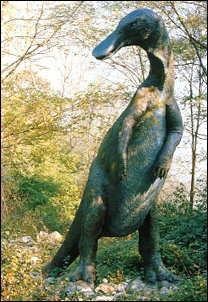 Questo grande rettile,conosciuto  anche con i nome di Anatosauro,  visse in epoca cretacea.
Era alto circa 4,5 metri, pesava 4
tonnellate ed era lungo circa 10  metri.
L’Edmontosaurus aveva un cranio  allungato che terminava con un  lungo e piatto becco,che somiglia =  va a quello di un’anatra.
Era erbivoro e si nutriva di frutta  e vegetali. Grazie ai possenti
denti (circa mille), poteva triturare  anche i rami.
Generalmente camminava e galoppava con andatura quadrupede,  bilanciando il corpo con la sua possente coda.
IL CRUCINTARASI
I resti di alcuni di questi rettili, fra cui  fossili con la sua pelle, sono stati  trovati
in Canada e negli Stati Uniti.
Grazie a questi reperti, i paleontologi
hanno scoperto che emetteva un  suono fastidioso simile allo scoppio di  un palloncino e che, all’occorrenza,  era capace di nuotare.
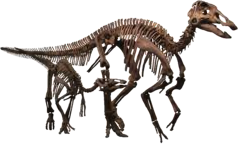 Nome
SI NUTRIVA DI
EPOCA   	
ALTEZZA	PESO
LUNGHEZZA
2Scheletro di Anatosauro
Pag. 24
Pag.05
PLIOSAURO
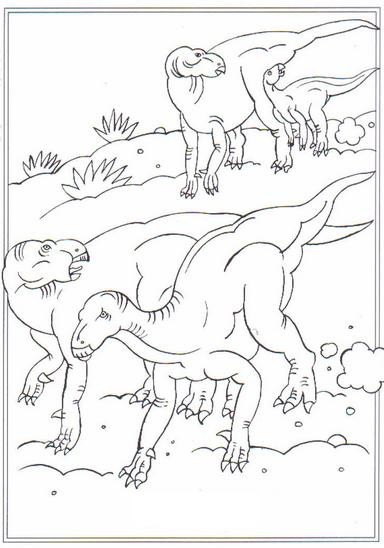 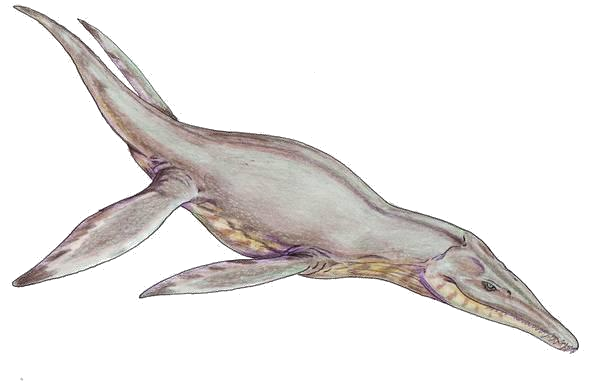 RANFORIN
Era uno dei rettili acquatici più grandi. Viveva sia nel mare che nelle acque  dolci. Era lungo fino a 6 metri, alto un metro e mezzo e pesava fino a 2  tonnellate.
Sono vissuti 195 milioni di anni fa, nell’epoca giurassica.
Anche se il corpo era ingombrante, la coda snella e le quattro pinne laterali,  gli consentivano di muoversi con agilità in acqua.
Era un animale carnivoro: grazie al lungo collo poteva catturare le prede in
acqua, senza che queste potessero accorgersene.
Il Pliosauro era ovoviviparo: l’uovo si schiudeva nella pancia della madre e il  piccolo, un unico cucciolo molto grosso, veniva dato alla luce direttamente in  acqua. I Pliosauri vennero scoperti solo nel 1821.
Prima di allora non si credeva potessero esistere rettili marini.
Ritrovamenti fossili sono stati fatti nelle rocce marine del Giurassico inferiore  dell'Inghilterra (Lyme Regis, Dorset).
er
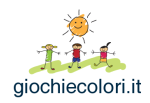 Nome
SI NUTRIVA DI
EPOCA   	
ALTEZZA	PESO
LO	SAPEVI	CHE	?
Nella sala 6 del Museo di Scienze Naturali di Milano, è esposto al soffitto  la ricostruzione a grandezza naturale di un Pliosauro.
Alcuni dinosauri prendono il nome dallo studioso che li ha
scoperti o dal luogo in cui sono stati trovati i reperti ?
LUNGHEZZA
Pag. 06
Pag,23
Il	TRICERATOPO
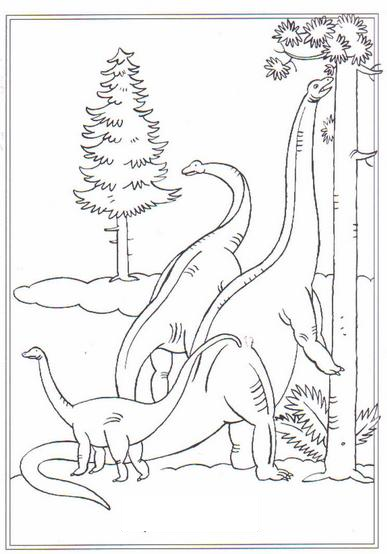 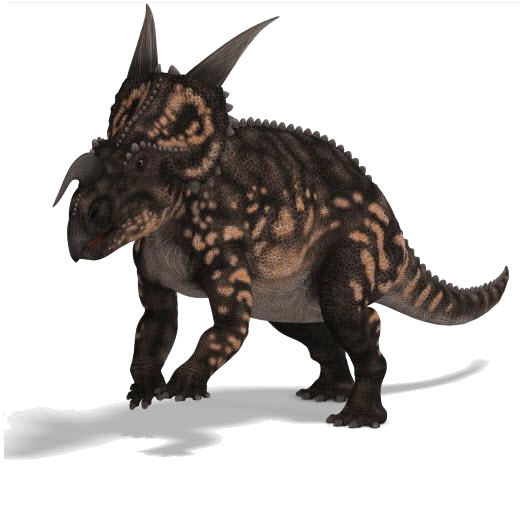 E’ sicuramente uno dei dinosauri erbivori più conosciuti. Vissuto nell’epoca  cretacea, era lungo 8,5 metri. Alto 3 metri e pesante 9 tonnellate.
Questo animale presente una testa molto grossa con tre corni: uno piccolo  in mezzo alla testa e due più lunghi sopra le orbite degli occhi.
Le corna erano utilizzate per la difesa, nelle lotte per il territorio e per il  corteggiamento.
Il Triceratopo era dotato di un becco senza denti con cui tranciava anche i  vegetali più robusti, per poi sminuzzarli grazie ai denti affilati che  equipaggiavano le mascelle. Gli adulti di triceratopo doveva costituire una  difficile preda anche per un grosso tirannosauro. Erano infatti enormi e  pesanti, ma allo stesso tempo abbastanza agili da poter fronteggiare  agilmente l'assalitore. Sebbene fino a oggi si siano trovati numerosissimi  resti di questo dinosauro, in particolar modo crani, non sono ancora stati  trovati nidi, impronte o accumuli di ossa capaci di testimoniare una vita  sociale.
Nome
SI NUTRIVA DI
EPOCA   	
ALTEZZA	PESO
LUNGHEZZA
Pag.22
Pag.07
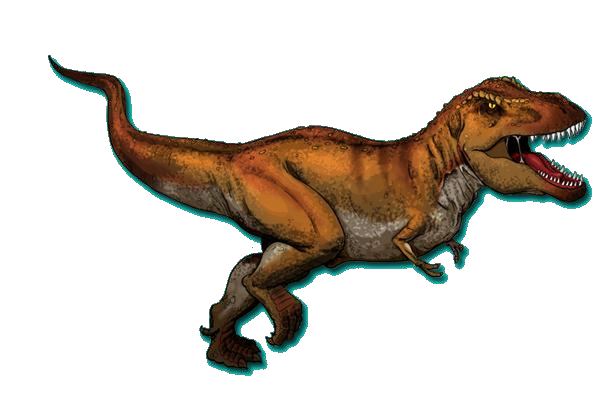 TIRANNOSAURO
E’ un
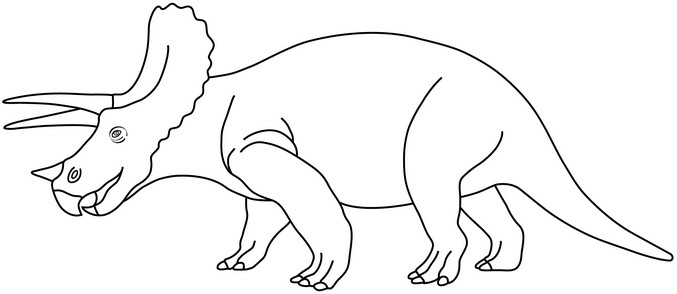 E’ un dinosauro carnivoro di epoca createcea. Lungo 12 metri, alto 5, con un peso  di 6 tonnellate e una velocità di 35 chilometri all’ora, era sicuramente uno dei  predatori più temibili del suo tempo.
La sua testa molto robusta era dotata di 50 denti, alti ciascuno dai 10 ai 30  centimetri. Erano taglienti, aguzzi e ricurvi per trattenere meglio le prede.  Nonostante avesse quattro zampe era bipede: le due zampe anteriori erano  corte, un’appendice inutile, tanto che gli studiosi stanno ancora cercando di  capire quale tipo di evoluzione possa avere avuto il tirannosauro nel tempo.
Aveva un olfatto sviluppatissimo, anche se qualche paleontologo ipotizza che si  nutrisse principalmente di animali morti.
Si pensa che il corpo fosse ricoperto da squame, anche se non si esclude la  presenza di piume.
Nome
SI NUTRIVA DI
EPOCA   	
ALTEZZA	PESO
DINO QUIZ 3
In provincia di Benevento è stato ritrovato il fossile di un dinosauro  vissuto in Italia, il Scipionyx Samniticus. Come è stato soprannominato ?
Rodolfo
Peppino  Ciro
LUNGHEZZA
Pag.21
Pag.08
COMPSOGNATHUS
Colora i dinosauri poi completa la tabella  cercando le informazioni presenti in questo  libretto.
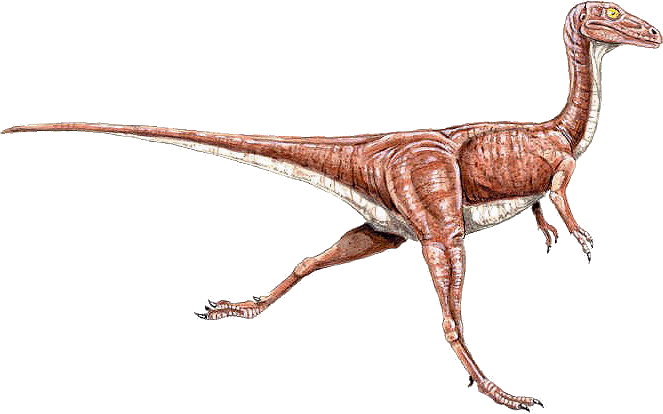 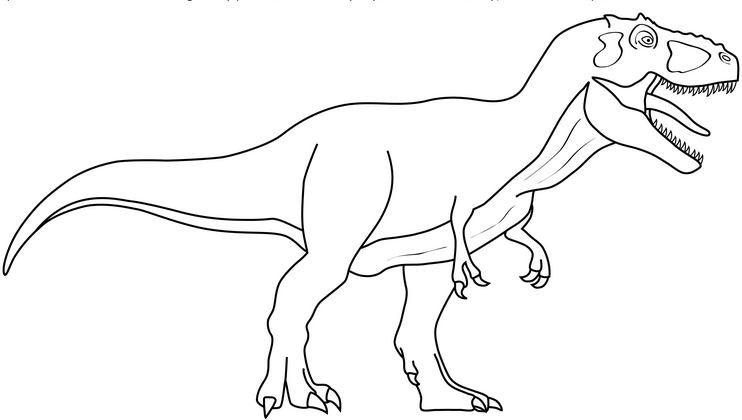 Era il secondo dinosauro più piccolo mai esistito: alto 70 cm, lungo un metro e del  peso di 5 kg.
E’ vissuto in Europa nell’epoca giurassica. Era carnivoro e si nutriva di piccoli  animali che catturava lungo il litorale della laguna in cui viveva.
Aveva un corpo snello ed era piuttosto veloce.
Aveva braccia corte con due dita, ciascuna munite di artigli affilatissimi.  Il suo muso era appuntito e la sua bocca dotata di denti aguzzi.
Non perdeva tempo a masticare: spesso inghiottiva le sue piccole prede intere.
Alcuni reperti di questo dinosauro sono stati trovati in Germania e in Francia.


LO	SAPEVI	CHE	?
Il museo di Scienze Naturali d Berlino possiede lo scheletro  di dinosauro più alto del mondo.
Si tratta di un Brachiosaurus branchiai alto 13.3 metri, uno  dei più grandi animali mai apparsi sulla Terra.
Nome
SI NUTRIVA DI
EPOCA   	
ALTEZZA	PESO
LUNGHEZZA
Pag.20
Pag. 09
STIRACOSAURO
L’archeopteryx
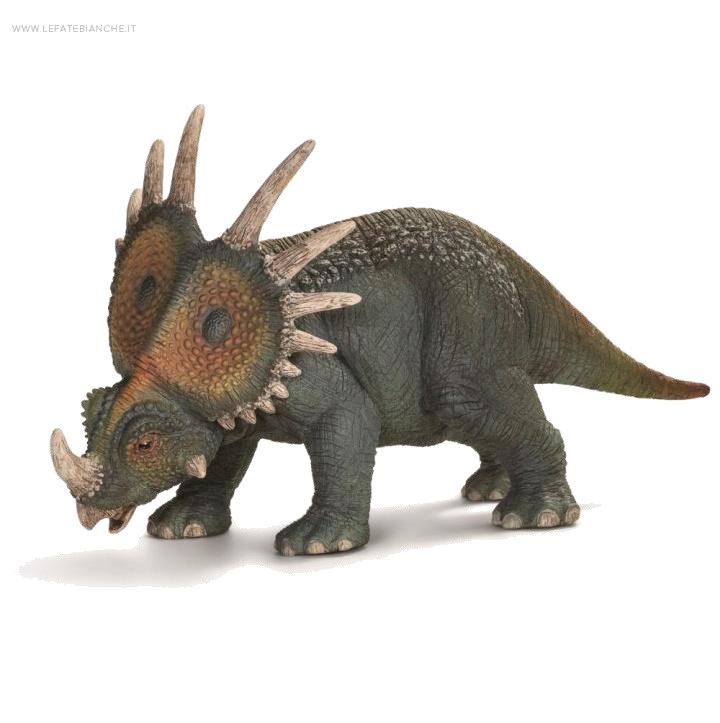 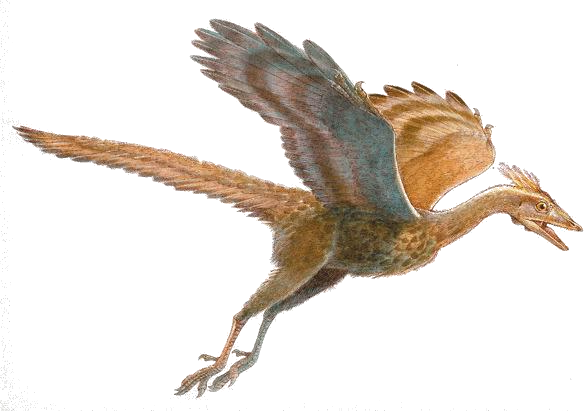 L’Archeopteryx si ritiene possa essere l’anello di congiunzione tra gli uccelli e i  dinosauri piumati.
Era uno degli uccelli primitivi più grandi. Il suo solido becco e i denti aguzzi,  facevano di lui un animale carnivoro.
Nonostante le grandi ali, pare non fosse molto abile nel volo ma che facesse solo  dei voli planati.
Aveva le dimensioni di un grande piccione ed è vissuto circa 150 milioni di anni fa,
nel periodo giurassico.
Il primo reperto legato a questo animale, venne trovato nel 1861 : era il fossile di  una piuma.
Nello stesso anno venne ritrovato anche un fossile completo.
Parente del Triceratopo, un altro dinosauro munito di  corna, lo Stiracosauro era di taglia più piccola ma aveva un cranio altrettanto  spettacolare, tra i più riconoscibili e appariscenti mai documentati nella storia  della vita sulla Terra: un primo grosso corno, formato dalle ossa del muso proprio  al di sopra del naso dell'animale, era diretto all'insù come quello di un  rinoceronte, e poteva misurare circa 60 cm di lunghezza; il corto collare osseo,  diretto verso il collo, sui bordi portava altre sei spine altrettanto lunghe, più una  serie di spine minori. Due piccolissime corna sopra agli occhi e altri ispessimenti  ossei completavano la corazza del capo, che in vita doveva apparire ancora più  maestosa dal momento che ciascuna appendice era rivestita da un astuccio  corneo. Pur essendo in primo luogo strutture ornamentali, queste corna  costituivano un deterrente anche per i dinosauri carnivori, che probabilmente  evitavano di attaccare gli adulti di questa specie.
Era alto 1,8 metri, lungo 5 e pesante 2 tonnellate ed ha vissuto nel cretacico.  Resti di Stiracosauro sono stati ritrovati nel Nord America, principalmente in  Alberta (Canada); oltre a rari esemplari dallo scheletro abbastanza completo si  sono rinvenuti anche accumuli di ossa, detti “bone beds”, appartenenti a  numerosissimi individui morti durante un evento catastrofico, nello specifico una  grande alluvione causata da onde di tsunami che trascinò le carcasse degli  animali travolti depositandole tutte assieme.
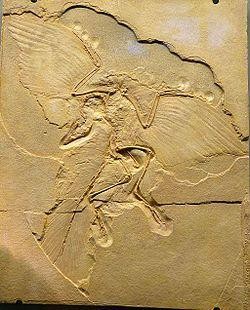 3 Fossile di Archaeopteryx
Pag.10
Pag.19
Il	velociraptor
Il brontosauro	(Apatosauro)
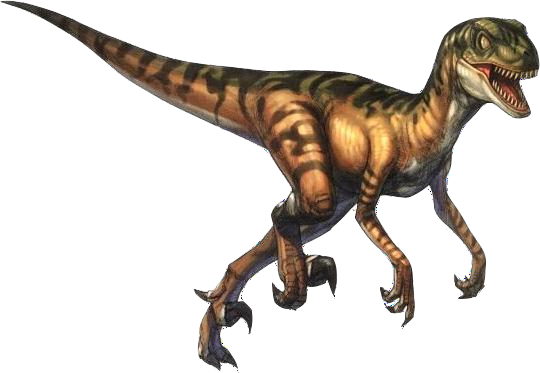 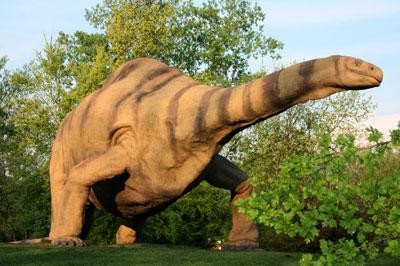 Il Velociratpor era un dinosauro carnivoro il cui habitat era il deserto.  Visse nel periodo cretaceo:
Era un predatore molto veloce e intelligente. Era alto un metro circa e lungo
1.8 m. pesava circa 10 kg.
Era dotato di penne che usava durante i corteggiamenti, per foderare i nidi e per  darsi la spinta durante la corsa in salita.
Gli arti inferiori erano molto robusti e terminavano con degli artigli affilati coi  quali afferrava e squartava le prede.
Erano animali solitari: tendevano agguati ad altri piccoli dinosauri e si lanciavano
al loro inseguimento.
Pur essendo uno dei dinosauri più famosi al mondo, il brontosauro non è mai  esistito. Le ossa del corpo di questo animale appartengono a un altro dinosauro,  l'apatosauro, che era stato scoperto prima che venisse coniato il nome
“Brontosaurus”
Era un gigantesco erbivoro, lungo 24 metri e alto 10, con un peso di 25  tonnellate, vissuto nel periodo giurassico.
Aveva una coda e un collo particolarmente lungo, che gli consentiva di nutrirsi  anche della fronde più alte degli alberi.
I denti non erano molto forti e adatti solamente a strappare le foglie.
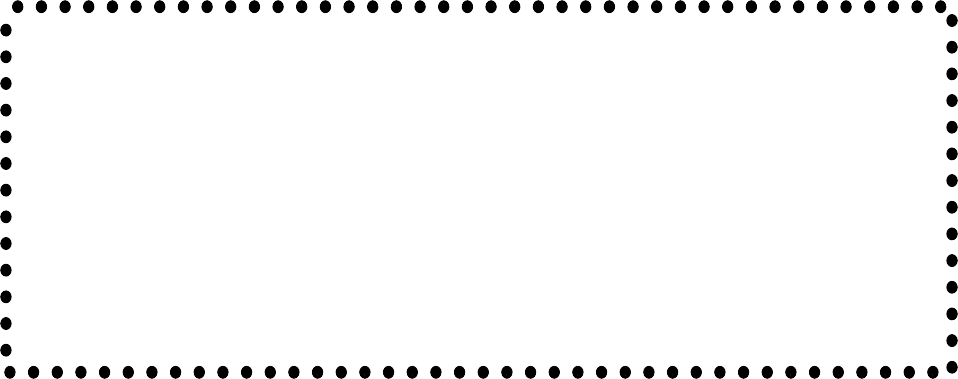 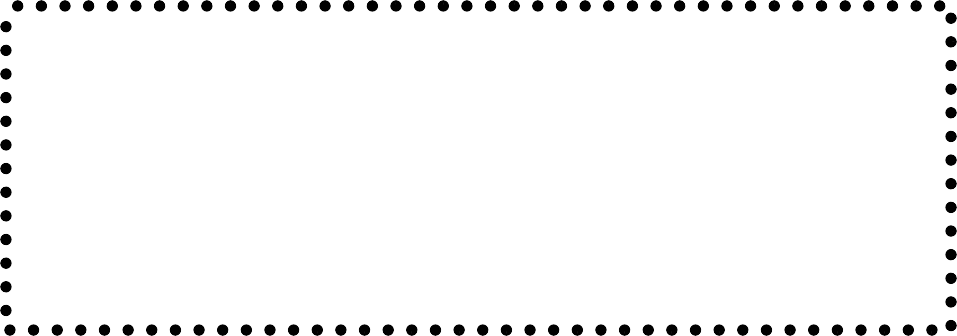 DINO QUIZ 5
Qual era il dinosauro più veloce ?
Dromiceiomimus  Compsognathus
Gallimimus
DINO QUIZ 3
In provincia di Benevento è stato ritrovato il fossile di un dinosauro  vissuto in Italia, il Scipionyx Samniticus. Come è stato soprannominato ?
DINO QUIZ 4
Un Apatosaurus riusciva a mangiare in un giorno l’equivalente di quanti  chili di patate ?
45
55
75
DINO QUIZ 3
In provincia di Benevento è stato ritrovato il fossile di un dinosauro  vissuto in Italia, il Scipionyx Samniticus. Come è stato soprannominato ?
Pag.18
Pag.11
iguanodonte
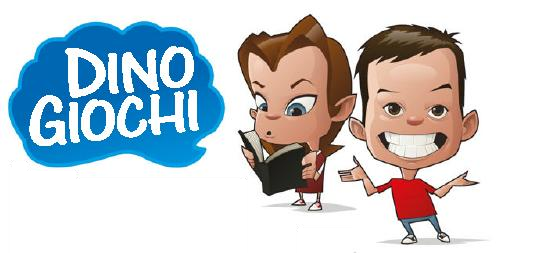 .
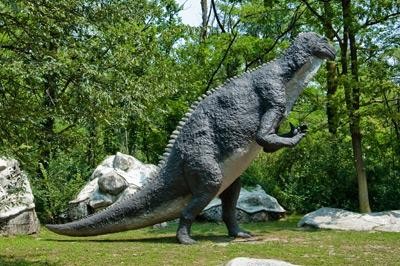 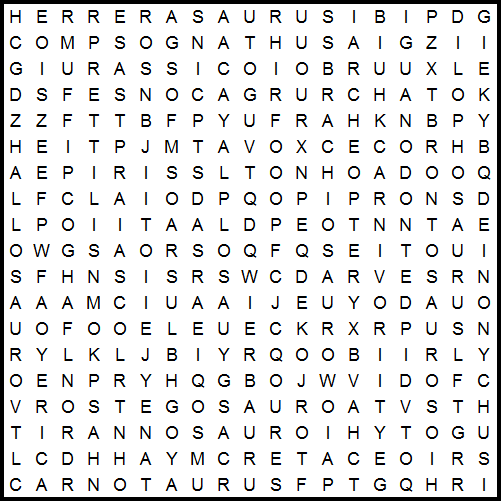 IL CRUCIPUZZLE
Cerca nello schema le parole nell’elenco. Le parole possono  essere scritte in
VERTICALE, ORIZZONTALE e DIAGONALE
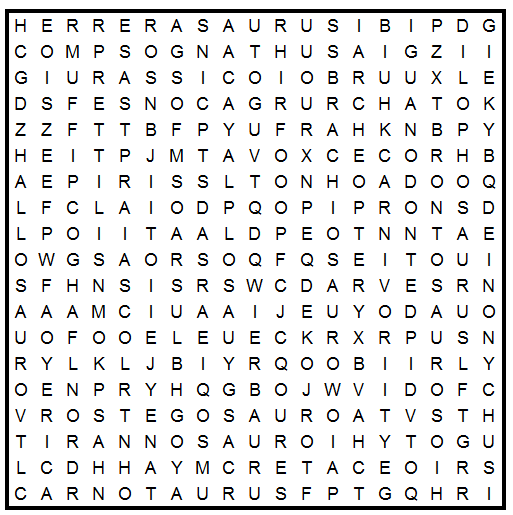 ALLOSAURO  ANATOSAURO  ARCHEOPTERYX  BRACHIOSAURO  BRONTOSAURO  CARNIVORI  CARNOTAURUS  COMPSOGNATHUS  CRETACEO  DEINONYCHUS  DILOPHOSAURUS  ERBIVORI
FOSSILI  GIURASSICO
HERRERASAURUS  IGUANODONTE  LIOPLEURODON  OVIPARI
PLIOSAURO
RETTILI  STEGOSAURO  TIRANNOSAURO  TRIASSICO  VELOCIRAPTOR
Questo enorme dinosauro, vissuto nell’epoca cretacica, era erbivoro.  Era alto fino a 10 metri, lungo 4,5 e pesava 4 tonnellate.
E’ uno dei dinosauri che i paleontologi  conoscono meglio, visto che sono stati ritrovati  ben 38 fossili.
In piedi sulle sole gambe poteva portare la testa  a oltre quattro metri d'altezza, e ampliare così  la quota a cui brucare.
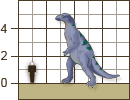 La dieta era infatti vegetariana, basata su rami e foglie di conifere coriacee tagliati  col becco corneo sdentato e poi masticati con i numerosi denti presenti nella  parte posteriore della bocca. Le braccia erano usate quando l’animale procedeva  a quattro zampe, mentre non è da escludere che nella corsa veloce potesse  affidarsi soltanto alle gambe muscolose. I piedi portavano tre dita con zoccoli,  mentre le mani avevano cinque dita di cui le tre centrali munite di zoccolo, il  quinto divaricabile e forse utile per afferrare e il primo semi-rigido, formato da un  peculiare artiglio conico la cui funzione non è ancora del tutto nota; poteva forse
Soluzione a pag.27
fungere da pugnale, durante gli scontri con altri animali.
Pag.12
Pag.17
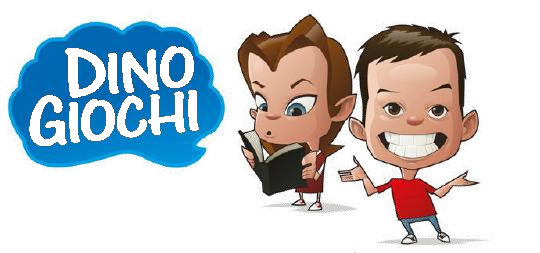 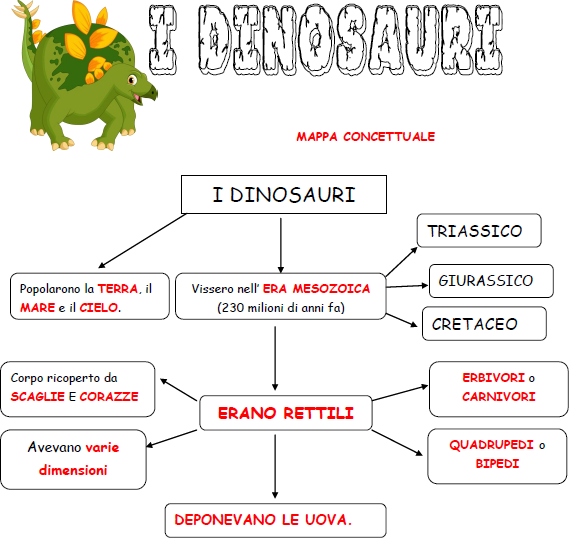 SCOPRI	L’INTRUSO
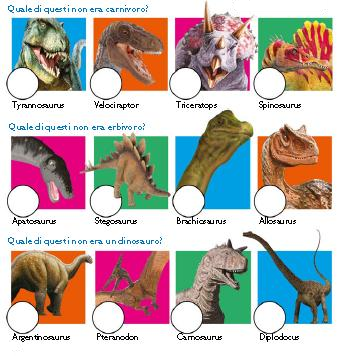 Quale di questi non era carnivoro ?
Spinosauro
Triceratopo
T-rex
T-rex
Velociraptor
Quale di questi non era erbivoro ?
Apatosauro	Stegosauro	Brachiosauro  Quale di questi non era un dinosauro ?
Allosauro
Argentinosaurus	Pteranodon	Carnosauro
Diplodoco
SOLUZIONE A PAG.27
Pag.16
Pag.13
Come	accudivano	i  loro	cuccioli	?
I	FOSSILI
fossili sono resti di esseri  vissuti milioni di anni fa. Si  formano solo quando un  animale viene
sepolto da fango, sabbia o  terra subito dopo la morte: il  corpo resta per molti anni
sotto strati di roccia, e pelle e  muscoli iniziano
a marcire, finché non rimane  che lo scheletro. Alla fine si  decompongono anche le  ossa,lasciando cavità nella  roccia: dei calchi con la loro  forma.
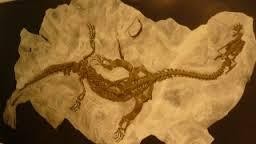 Per i dinosauri la vita cominciava dentro l’uovo.  Che poteva avere forma e dimensioni molto  diverse: dalla pallina da tennis a quella di un  pallone da football gigante.
Le femmine deponevano le uova in nidi di  fango, oppure scavati nel terreno: alcuni erano  molto grandi e contenevano fino a 20 uova  contemporaneamente!
A volte le madri le covavano, per tenerle al  caldo, ma i dinosauri più grossi le ricoprivano  con la vegetazione.
I dinosauri a becco d’anitra del  genere Maiasaura erano genitori
molto premurosi: nutrivano i piccoli con piante  già masticate, finché non diventavano grandi e  forti.
Altri cuccioli, invece, non avevano bisogno  dei genitori per nutrirsi: erano già
autosufficienti appena usciti dall’uovo.
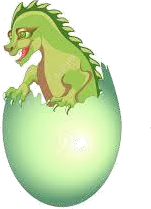 Lo studio dei fossili divenne  presto una branca distinta della  scienza, la paleontologia.
Comprende molte materie
diverse, come la geologia  (lo studio delle rocce) e la  biologia (lo studio della vita).
Il lavoro dei paleontologi consiste  nel portare alla luce i fossili e
capire da quale dinosauro  provengono.
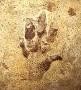 Grazie a loro, sappiamo molto di  più su questi rettili.
Ci possono dire a quando  risalgono i fossili, che aspetto
avevano i dinosauri e perfino  quanto erano forti.
I paleontologi collaborano anche  con i musei, per ricostruire  scheletri completi e scrivere le  informazioni per i cartelli  esplicativi.
Probabile che certi dinosauri  vivessero in branco, dove i membri  anziani proteggevano i più giovani  dai predatori. Sono state trovate  impronte fossili di cuccioli vicino a
quelle di adulti, che fanno pensare che i  piccoli restassero coi genitori finché non  erano abbastanza grandi da badare a se
stessi.
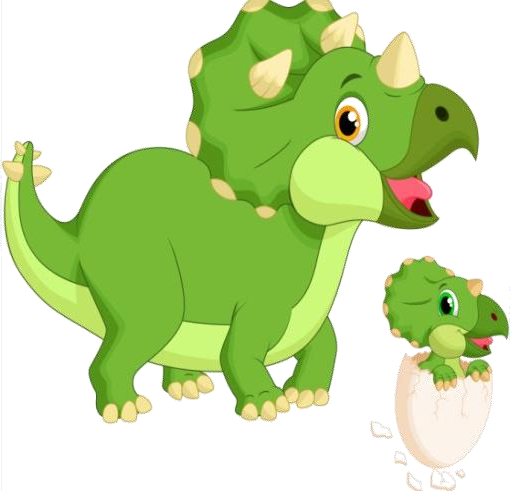 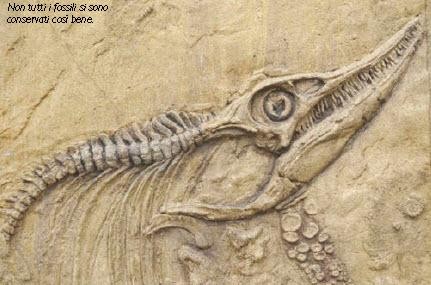 Pag.14
Pag.15
INTERVISTA AL TUO DINOSAURO PREFERITO:
CHE COSA GLI CHIEDERESTI?
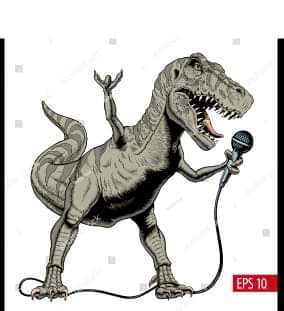